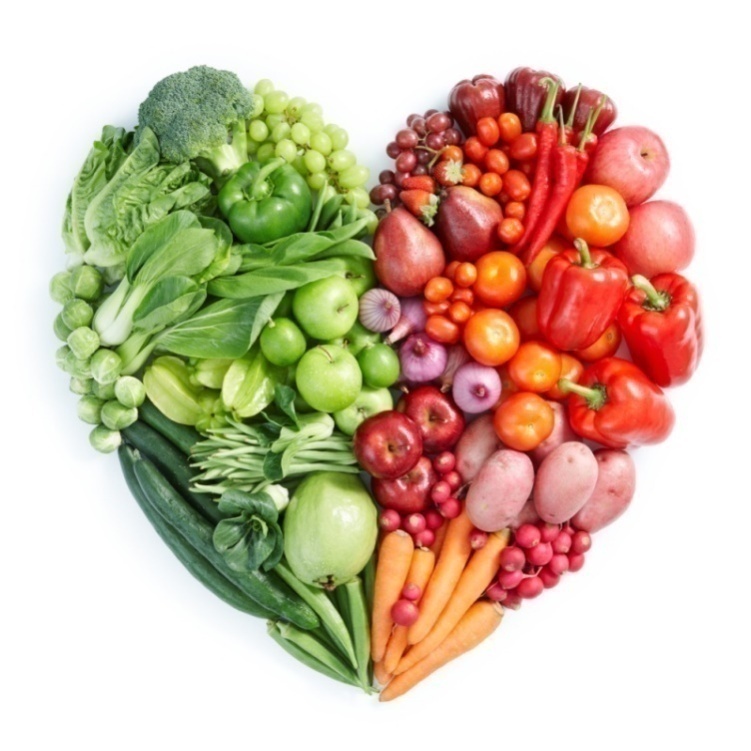 Презентация по английскому языку
Здоровый образ жизни
A healthy mind in a healthy body
A healthy  lifestyle  is  always      useful  and  interesting.
The main reasons to lead a healthy lifestyle
1.  Improve your health and boost immunity.
      2. Get rid of stress and depression.
      3. Have a beautiful, toned body and keep youth.
       4.Every morning wake up full of strength and energy.
        5.Enjoy every new day, and always be in a good mood.
The basic food
One more thing to know is that when food is cooked, its structure changes. It can change the vitamin and nutrient contents of food.
       More and more people feel strongly about the way, their food is produced. Nowadays so much of the basic food we eat — meat, fish, fruit and vegetables — is grown using chemicals and additives.
Secrets of healthy eating
Eating a healthy diet is a part of healthy lifestyle. You should eat more fruit and vegetables.
Healthy nutrition
Healthy nutrition is nutrition that ensures the growth, normal development and livelihoods of a person, contributing to his health and disease prevention.
Top 10 useful Foods:
1. Eggs
2. Yogurt
3. Nuts
4. Kiwi
5. Fish
6. Beans
7.Salmon
8.Broccoli
9. Sweet potato
10. Berries
Healthy Food
Fruits
      Vegetables
      Fish
      Honey 
      Nuts 
      Fibre
      Wholemeal  bread
      Low-fat-food
      Juice
Unhealthy Food
Fast food
 Junk food
 Fresh bread
 Meat
 High fat-food
 Sweets 
 Snacks
 Cakes
 Coca-cola
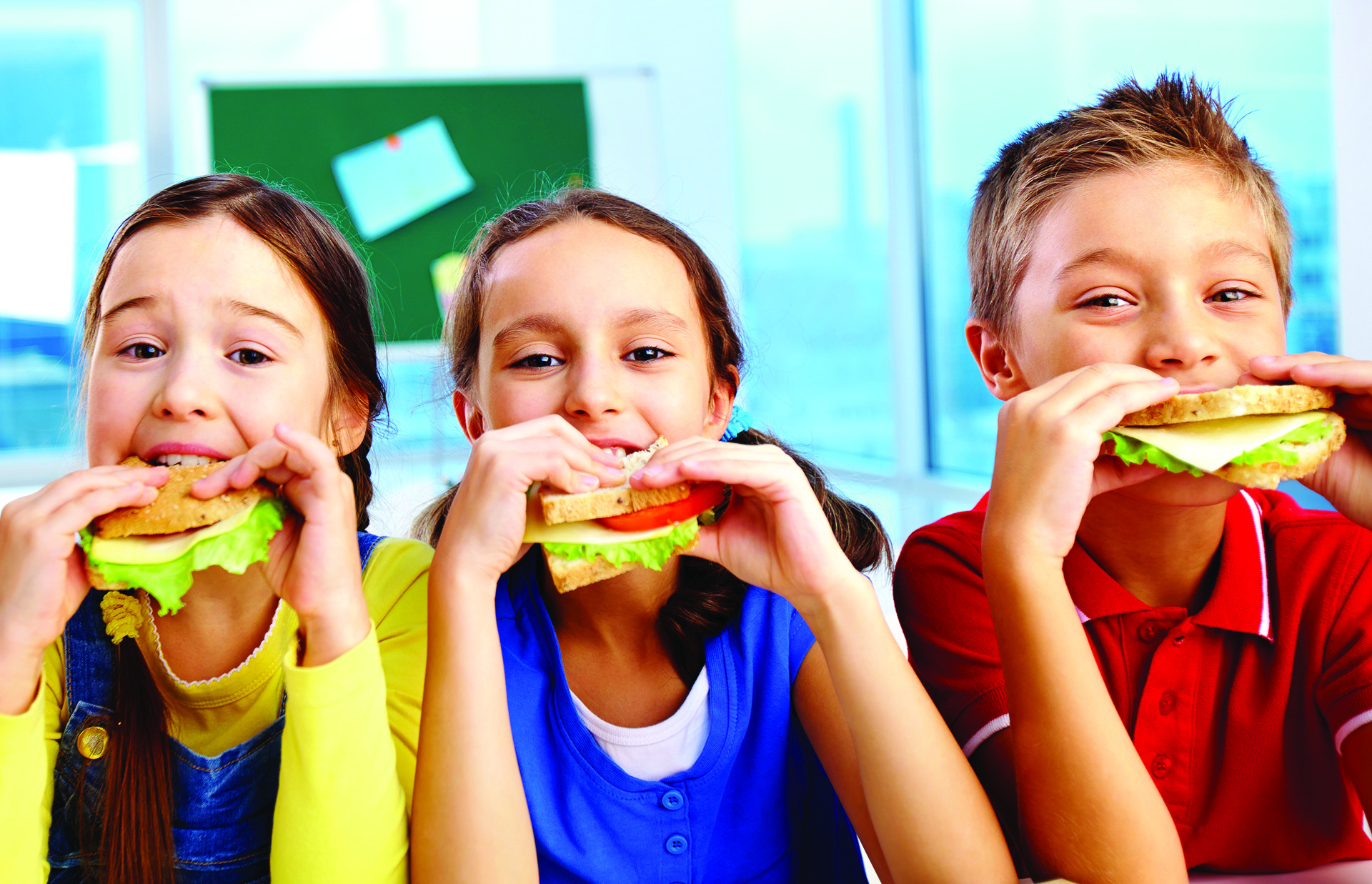 Eat enough fruits and vegetables
Eat enough fruits and vegetables to give your body enough vitamins.
Limit the consumption of salt, sugar.
Limit the consumption of salt, sugar, and other harmful auxiliary products – ketchup, mayonnaise, various sauces, because most often they contain harmful additives.
The regime
The regime of eating is also important. It means we need to eat at certain hours during the day. For example, breakfast at 8 am, lunch at 1 pm, snack at 4 pm and dinner at 6 pm. Along with eating healthy, we should try to keep fit by doing exercise, cycling, spending less time in front of the TV and not smoking.
The regime of eating
Try to eat as often as possible and in small portions, for example, 
    breakfast, lunch and dinner split into 2 meals, in the end you get 6 meals a day.
Exercising is necessary for a healthy life
Exercising is necessary for a healthy life, but don’t overdo
       with it! 
        Exercising makes you feel well
        Exercising in fresh air is good
        for brain     
         Exercising relieves stress, helps   to overcome troubles and makes you happy
Exercise
Make sure to exercise for at least 30 minutes every morning! In addition to the General warm-up, the exercises should include several physical exercises, It is desirable to visit the gym.
We must eat…
First, we should eat less fat, particularly saturated fat.Secondly, we are to cut down on sugar and salt.Thirdly, we must eat more fresh fruit and vegetables.
Sleeping is an important component of a healthy lifestyle
An average adult needs about 7-8 hours of sleep per a day 
      Children need to sleep more, infants sleep the most.
      And most importantly  – it’s pleasant to sleep.
Lots of factors
The food we eat, depends on lots of things. Taste is a big factor. Culture, religion and health also play a part in what food we eat. Advertising and social factors also have a big influence.
Say NO
Health is above wealth
Do all five!
To be healthy in your life
Don`t forget to do all five! 
Get up early, quick and bright 
Exercise with all your might.
 In the morning jump and run, 
Eat your healthy breakfast.
 Train your body, train your brain
 And all bad habits pass away.
Нome Work.  Ex.8- 10 p 93-94